государственное  бюджетное дошкольное  образовательное  учреждение  детский сад № 52 Колпинского  района санкт- Петербурга
«ДЕРЕВЬЯ  ОСЕНЬЮ»
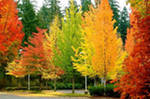 Автор проекта:
воспитатель
средней  группы
Гаврикова 
Людмила Ивановна
Информационная карта проекта
Продолжительность проекта: 1-16 октября (две недели)
 Тип проекта познавательно- творческий
 Участники проекта: педагоги ДОУ, дети  средней группы, родители
Значимая для детей проблема , на решение которой направлен проекта: Почему деревья теряют листочки осенью?
 Цель проекта: формирование целостной картины мира и расширение кругозора детей младшего дошкольного возраста
 Результат проекта: Выставка семейного творчества 
                                        «Чудеса из листьев и плодов»
                                        Развлечение «Осенний теремок» .
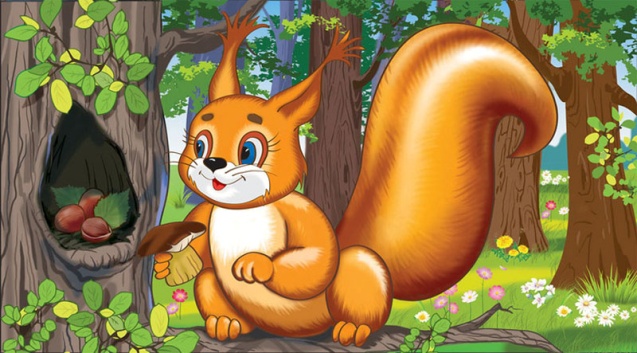 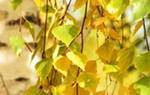 Задачи проекта
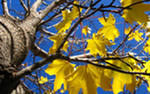 Познание: 
- Содействовать  развитию познавательно - исследовательской деятельности
- Содействовать расширению и активизации словаря дошкольников
- Содействовать развитию креативного мышления путем решения проблемных
            ситуаций, воображения, тактильного восприятия.
- Содействовать  формированию у детей мотива познавательной деятельности.
- Закрепить у детей знания о приспособленности  деревьев  к окружающей  среде.

Социализация:
- Совершенствовать навыки игрового взаимодействия
- Формирование гуманного отношения к живой природе

Коммуникация:
-   Воспитывать у детей коммуникативную культуру

Художественное творчество:
-Содействовать развитию предпосылок для развития детского словотворчества

Физическая культура:
- Содействовать развитию словесно - двигательной координации, мелкой 
            мускулатуры рук. 

Чтение художественной  литературы:
- Расширять читательский интерес детей , помогать правильному  восприятию литературного текста, организовывать творческую деятельность на  его основе.
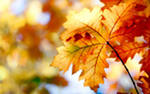 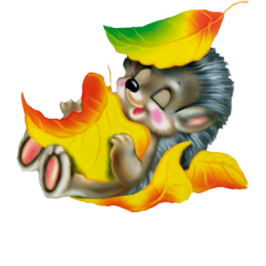 Направления развития ребенка
Художественно-эстетическое развитие
Создание мастерской «Чудеса из листьев и плодов»
Рисование сюжетных картин
Пластилинография «Листья»
Аппликация «Деревья»
Развлечения
Познавательно-речевое развитие
Чтение художественной литературы
Заучивание стихотворений
Рассматривание иллюстраций
Разгадываем загадки
Целевая прогулка в парк
Социально-личностное развитие
Сюжетно-ролевая игра «Путешествие в осенний лес»
Вовлечение родителей
Наглядная информация
Физическое развитие
Подвижные игры
Забавы и развлечения
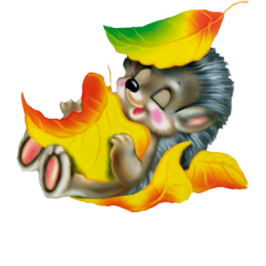 Труд
Собрать листья на прогулке для поделок
Уборка сухих листьев
Коммуникация
Описательные загадки (составление)
Заучивание стихотворений
Рассуждалки
Решение проблемных ситуаций
Чтение художественной литературы
Майков «Пейзаж»
Благина «Осень»
Чолиева стихотворения «Деревья спят»
Познание
Целевая прогулка в парк
Беседы «Приметы осени»
Наблюдение за листьями
Рассматривание иллюстраций:
деревья, кустарники, листья
Социализация
С/р игра «Путешествие в осенний лес»
Д/и «Найди такой же листок»,
«Сортировка овощей»
Музыка
Инсценировка русской народной сказки
«Осенний теремок»
Системная паутинка проекта
«Деревья осенью»
Безопасность
Правила поведения на природе
Здоровье
Беседа о пользе «Шиповника»
Физкультура
Игры, эстафеты:
«Собери листья»
«Беги к дереву …»
«Найди такой же листок»
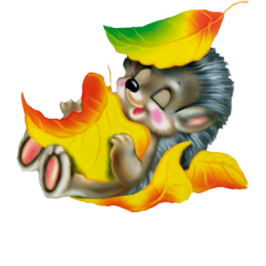 Художественное творчество
Рисование «Парк»
Пластилинография «Листья»
Аппликация «Деревья»
Формы взаимодействия с семьей
Консультация для родителей «Учите детей любить природу»
Фотоальбом «Мое любимое дерево»
Выставка поделок «Семейное творчество»
Режимные моменты
Подвижные, дидактические, развивающие игры:
Угадай дерево»
«Когда это бывает»
«Разложи по порядку»
Развивающая среда
Внесение новых дидактических игр, 
алгоритмов. схем, моделей, 
иллюстративного материала
Содержание проекта
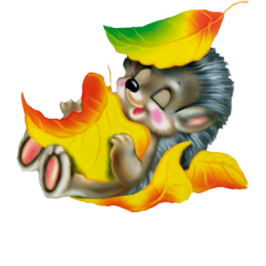 Содержание проекта
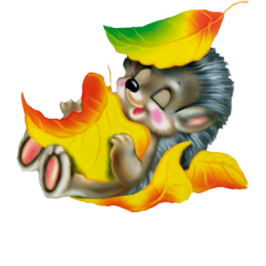 Рассуждалки
Андрей Лебедев
А тебе какое дерево нравится?
- Тоже береза , потому что, дедушка берет у березы сок и мы пьем когда хотим…
Лиза Комарова
Какое дерево тебе нравится?
-Береза.
Чем  она тебе нравится?
-Она беленькая, гладкая…
Катя Туманова

А тебе, Катюша, какое не будь  дерево  или кустарник нравится?
-Мне все  нравятся.
Чем они тебе нравятся?
-Ну вот как пахнут хорошо, а еще бабуля  из шиповника чай делает.
Арина Сомова
Арина, а тебе какое дерево нравится?
-Клен и кленовые листочки,  потому, что они похожи на ладошку и пальчики.
Содержание проекта
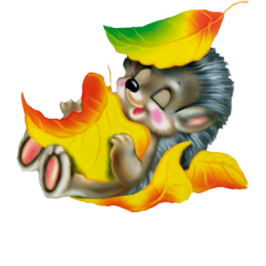 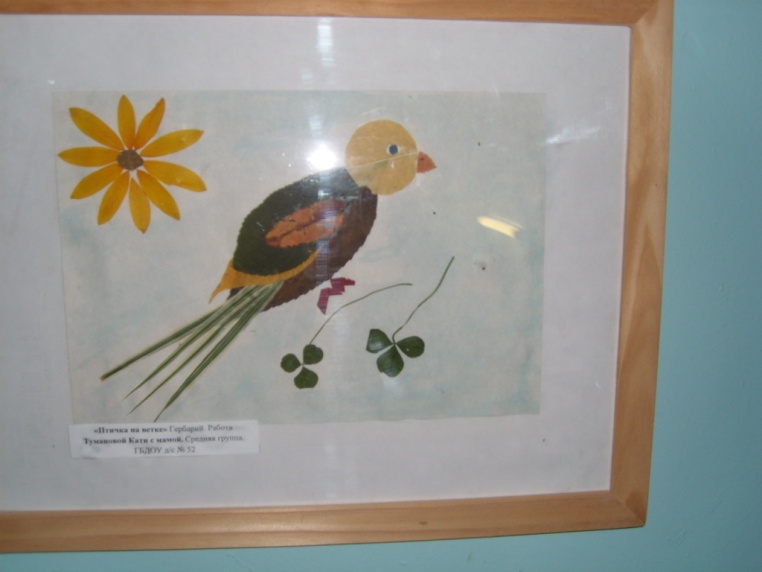 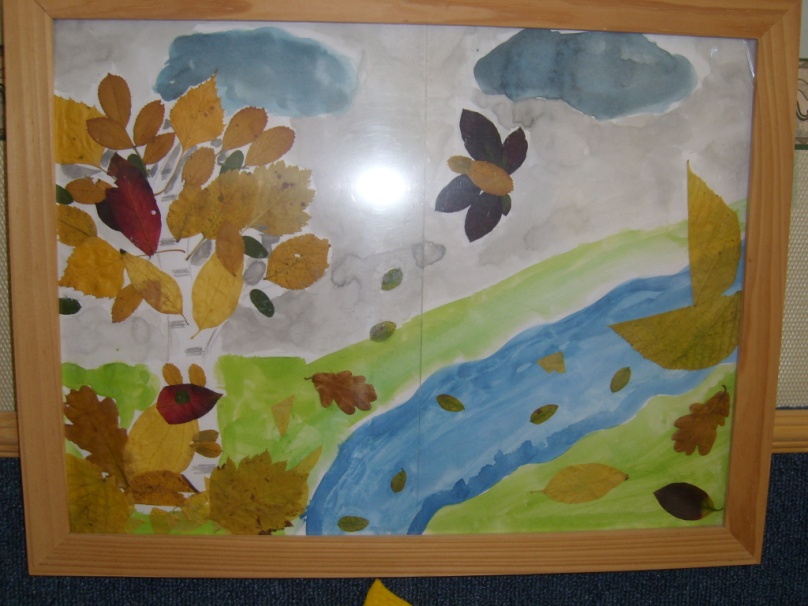 «Чудеса из листьев и плодов»
выставка совместного творчества детей и родителей
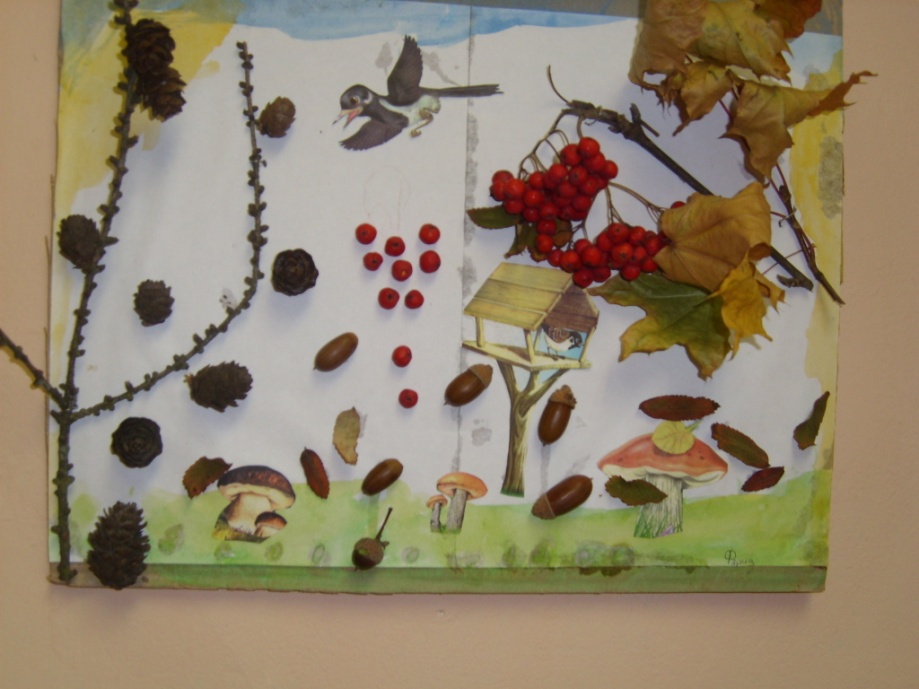 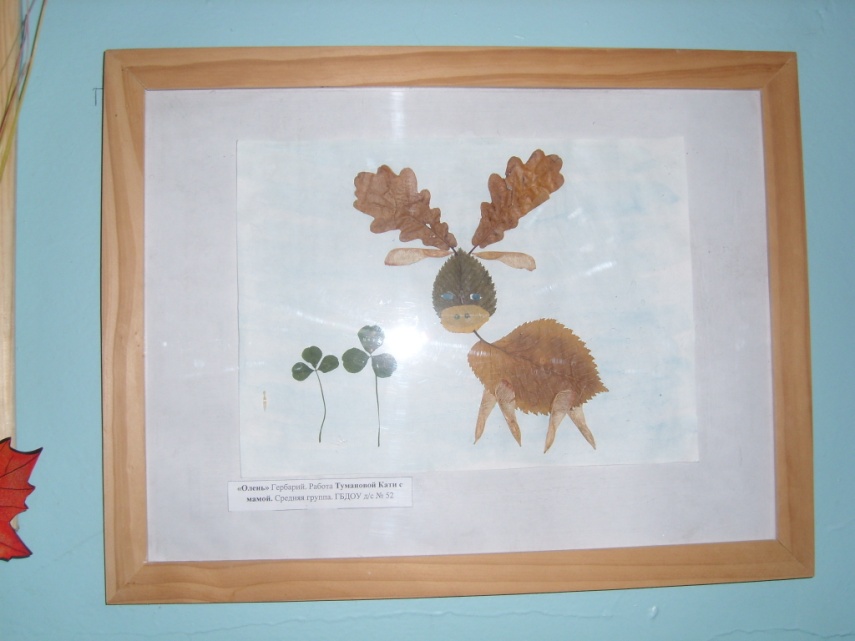 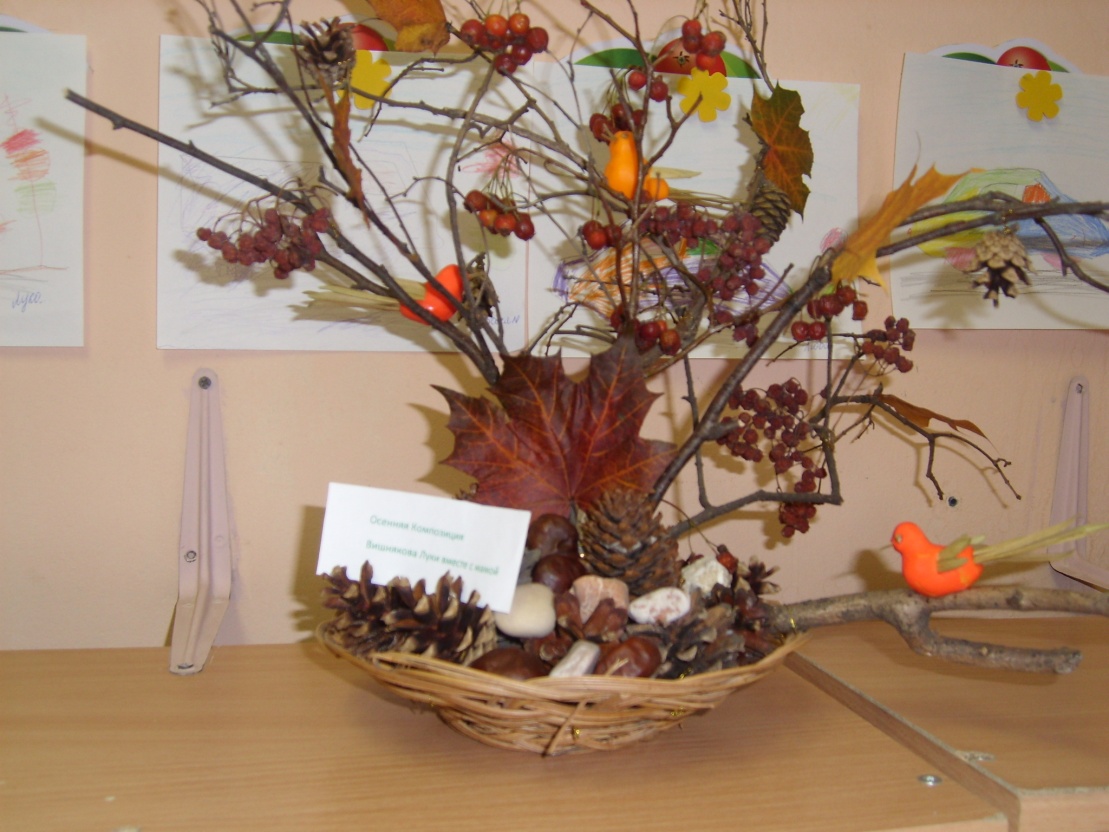 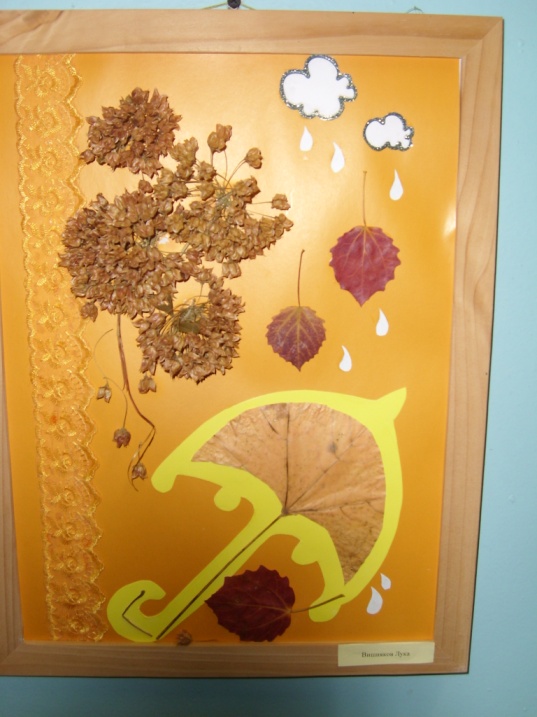 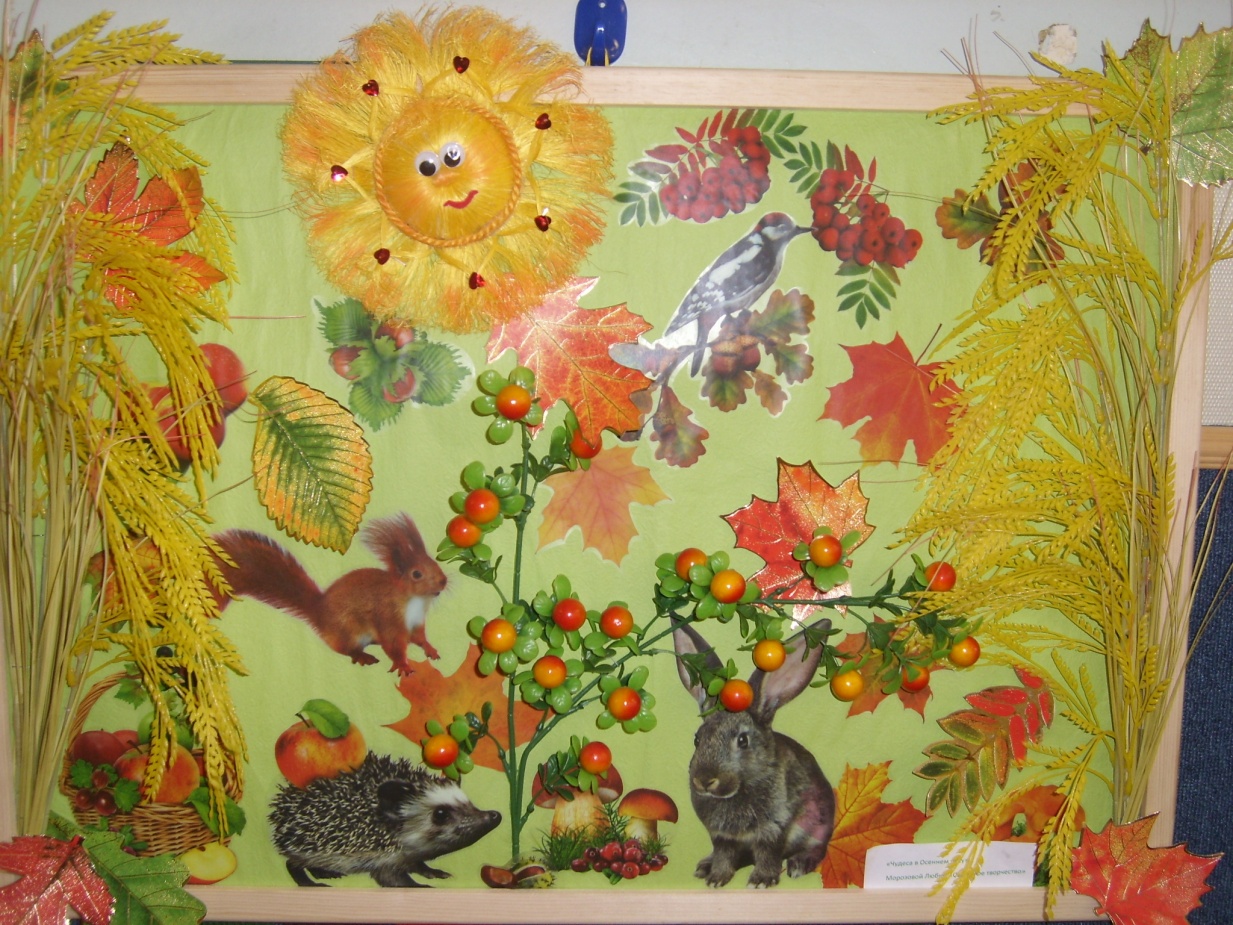 Осенний теремок
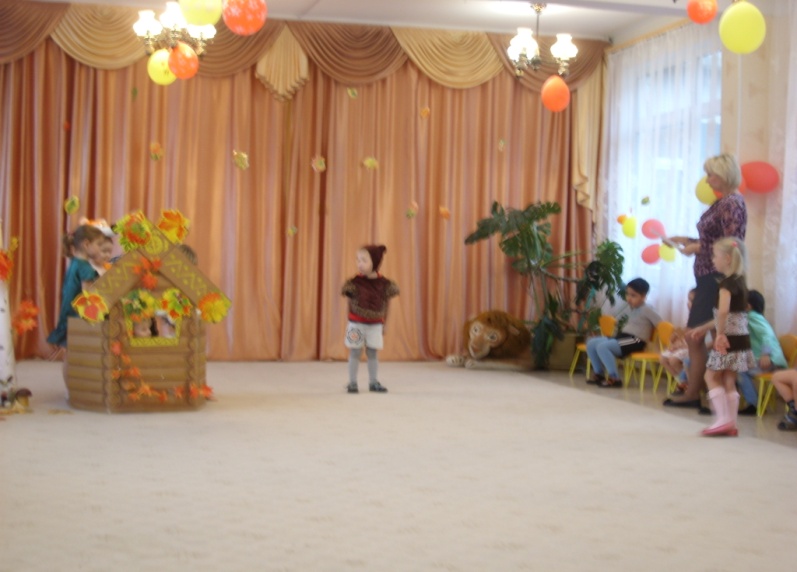 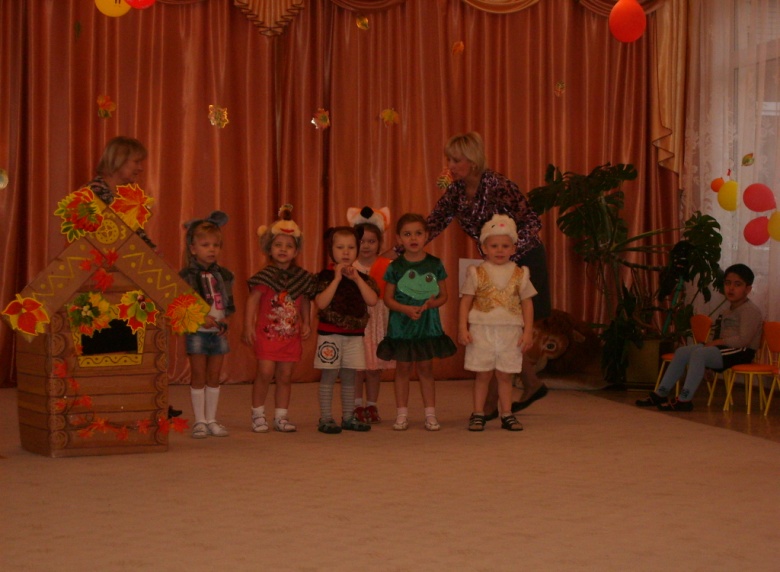 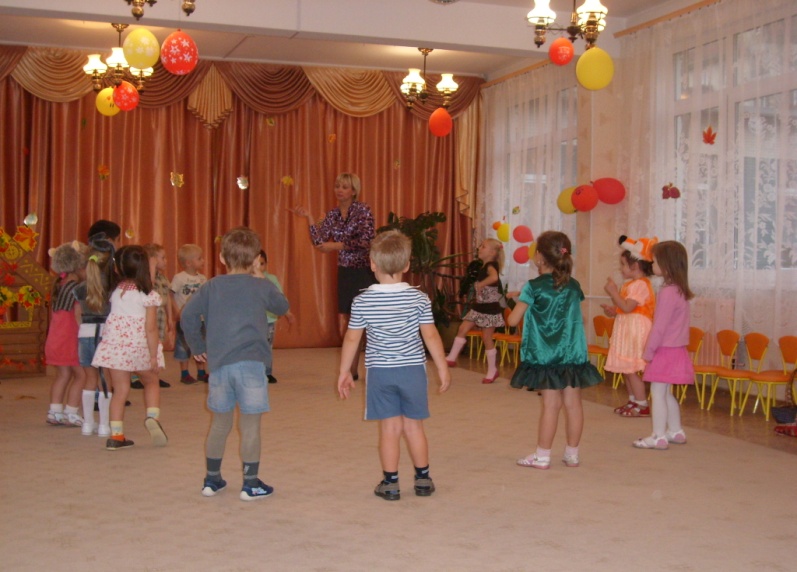 СПАСИБО  ЗА  ВНИМАНИЕ!